核能系統
以適當科技與風險評估的角度來看
指導老師：林聰益
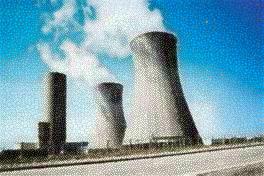 班級:車輛三甲
學號:49915056　
學生:李嘉展
核能發電原理
所有物質都是由原子所組成，而原子又是由中子、質子和電子所組成，當原子核與其他中子碰撞時，極容易分裂為兩個較小的原子核，這就是核分裂，核能電廠就是利用核分裂的能量來發電。

核分裂所產生的能量是非常龐大的，其釋放的能量，比水力和火力發電都來的有效率，風力和太陽能更是望塵莫及。
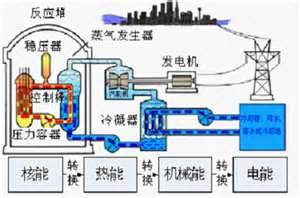 核能發電廠
‧核能發電主要使用的燃料是鈾，利用鈾進行核分裂
　連鎖反應所產生的熱能，將水加熱變成高溫高壓的　
　蒸汽，然後推動汽輪機帶動發電機來發電。

．這樣的原理其實和水力發電、火力發電也有點相似，　　　　　
　因為它們最終目的都是要推動汽輪機。
．水力發電用的是大自然的力量，而　
　火力發電是燃燒煤，核能發電則是
　利用鈾進行核分裂。
台灣電力公司核能發電
台灣電力公司核能發電用的核子反應爐，是屬於輕水式的反應爐。

台灣電力公司的輕水式反應爐有沸水式和壓水式兩種，沸水式是直接在反應爐產生蒸氣，然後推動汽輪機帶動發電機，而壓水式則是採取兩段式，先在反應爐產生核分裂，然後再將能量引導至蒸汽爐產生蒸氣。
核能發電燃料
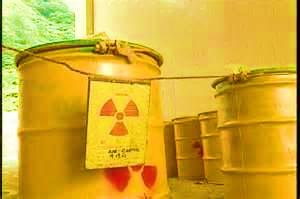 雖然核能發電和原子彈都是以鈾來產生能量，但原子彈所使用的原料，鈾(235)濃度高達90%以上，只有高濃度的鈾(235)，才能瞬間密集連鎖反應產生巨大的能量。

台灣電力公司核能發電所使用的燃料，鈾(235)濃度不到5%，其他都是無法核分裂的鈾(238)，所以核能發電基本上是比原子彈還要安全的，而且核能發電廠有使用控制棒調節和使用鋼筋水泥包覆。
風險評估
適當科技
核能發電是最經濟的能源
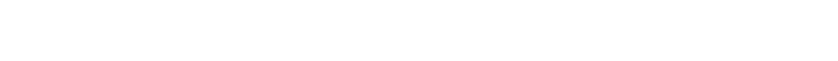 我國主要發電方式內部成本
適當科技
◇爐心鎔毀後果堪優
輻射傷害(白血病)(癌症)、輻射汙染(輻射建築)(輻射水)

◇有關溫水排放與秘雕魚
核三廠曾造成珊瑚白化死亡，核二廠曾經發生秘雕魚。

◇核廢料的問題
高輻射性同位素並非生物，它們即使儲存於不銹鋼筒中，仍會繼續蛻變而釋放出α、β或γ射線。
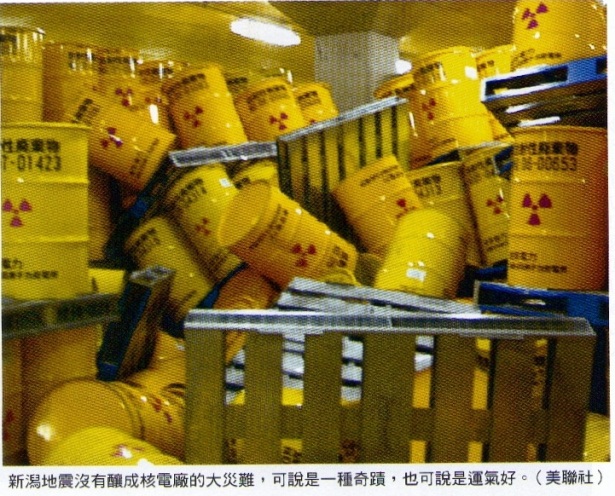 問與答
問、是否要準備一筆錢，以防核電系統發生意外時救災使用?
答、否
車諾堡事故時30公里內皆疏散，後來統計污染較嚴重的地區約有1300村的260萬民眾，其中還包括70萬小孩。十年後的現在，30公里內幾乎不住任何人，烏克蘭共和國且須提供免費住宅給三百萬災民居住；為此原因，他們須把所得稅提高12%，依目前台灣土地、資金根本無法容納及提供。
參考資料
知識百科
http://www.soku.com.tw/
台大公衛學院職業醫學與工業衛生研究所教授兼所長
http://life.fhl.net/Desert/990209/001.htm
中華民國核能協會-雅耀
http://www.wretch.cc/blog/ntupa5/136384
ＥＮＤ
謝謝大家